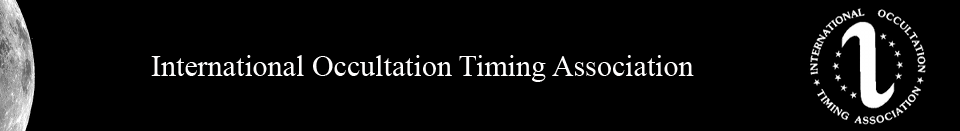 2022 Summary
John Moore – NA Coordinator
IOTA / North America
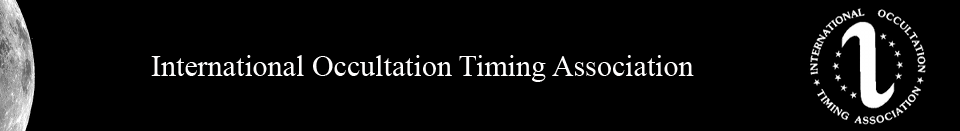 2021 Asteroidal Occultations by Region
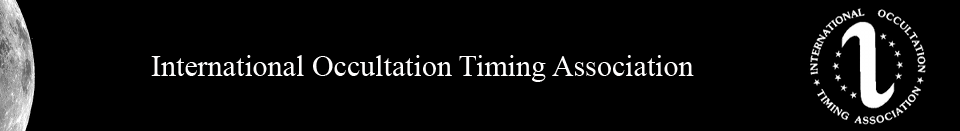 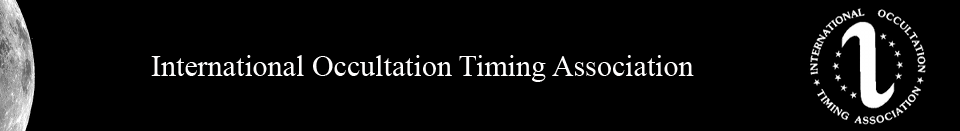 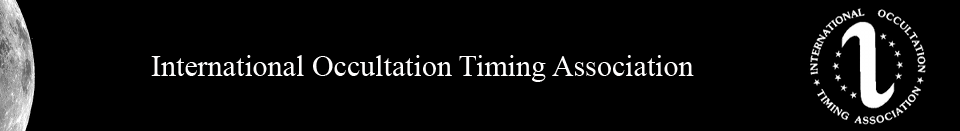 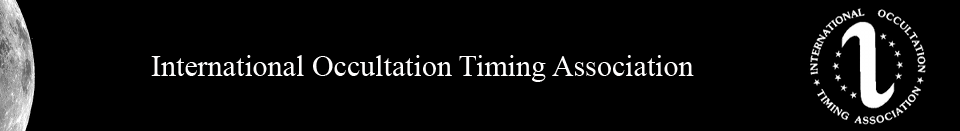 IOTA North America – Healthy and Growing !
Increased accuracy from Gaia data
Multiple feed options to help with opportunity identification
Big increase in personal predictions
Occult enhancements – Thank you Dave Herald!
Enhancements (recent and planned) in OW/OWC/OWM – Thank You Hristo Pavlov!
Enhanced data reduction applications – PyMovie/PyOTE/Tangra/AOTA
Thank You – Bob Anderson, Hristo Pavlov, Dave Herald, Tony George… 
New technology – Sensors/Cameras/Timing devices
Significant contributions from our fixed site observers
Good growth with significant contributions from new observers
Increased chord coverage from our pre-point/multi site observers
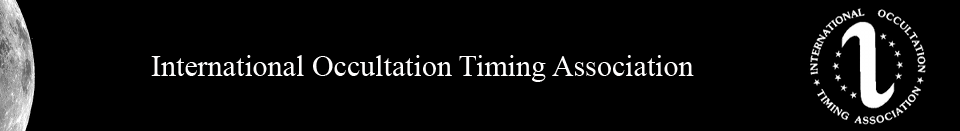 IOTA North America Review Team
John Moore - Coordinator
Jerry Bardecker
Norm Carlson - Coordinator
Bob Dunford
Ernie Iverson
Steve Messner
Tony George – Difficult Observations Analyst – “The Shadow Whisperer”
Johnny Barton – Tangra Support
Dave Eisfeldt – Tangra Support
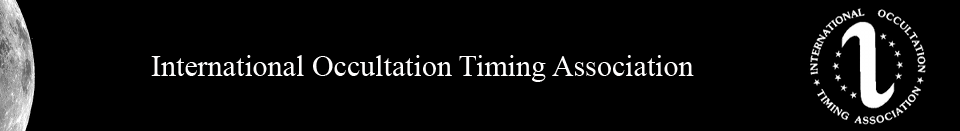 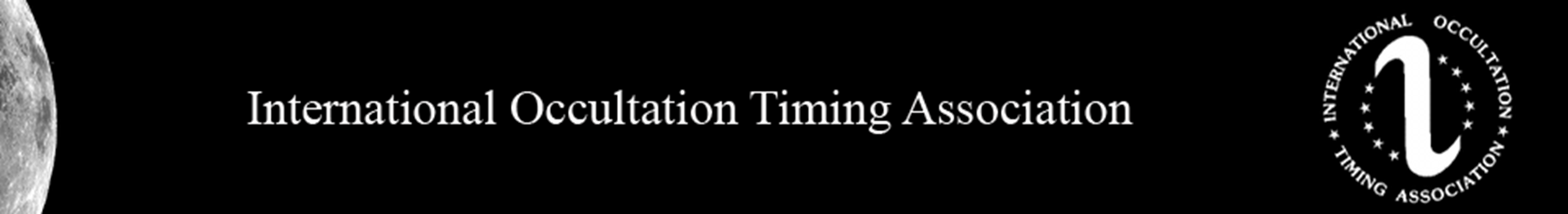 Help Us (your review team) Help You…
Files to submit – File Names
For a NEGATIVE (MISS) report…
XLS/XLSX Report Spreadsheet

For a POSITIVE report…
XLS/XLSX Report Spreadsheet
CSV “raw” unbinned from PyMovie/Tangra/LiMovie
PyOTE Log File 
QHY Users
GPS Log File
Camera Settings

Note: png image of light curve not required but appreciated
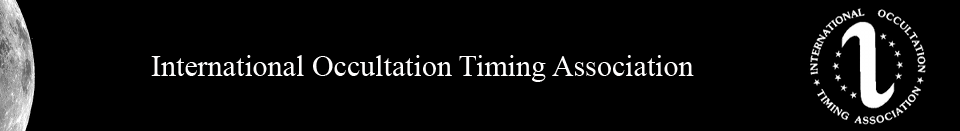 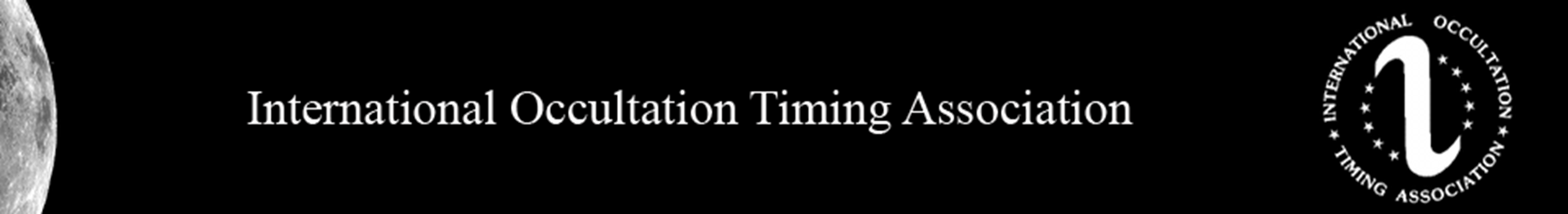 Help Us (your review team) Help You…
Files to submit – File Names
For a NEGATIVE (MISS) report…
XLS/XLSX Report Spreadsheet

For a POSITIVE report…
XLS/XLSX Report Spreadsheet
CSV “raw” unbinned from PyMovie/Tangra/LiMovie
PyOTE Log File 
QHY Users
GPS Log File
Camera Settings

Note: png image of light curve not required but appreciated
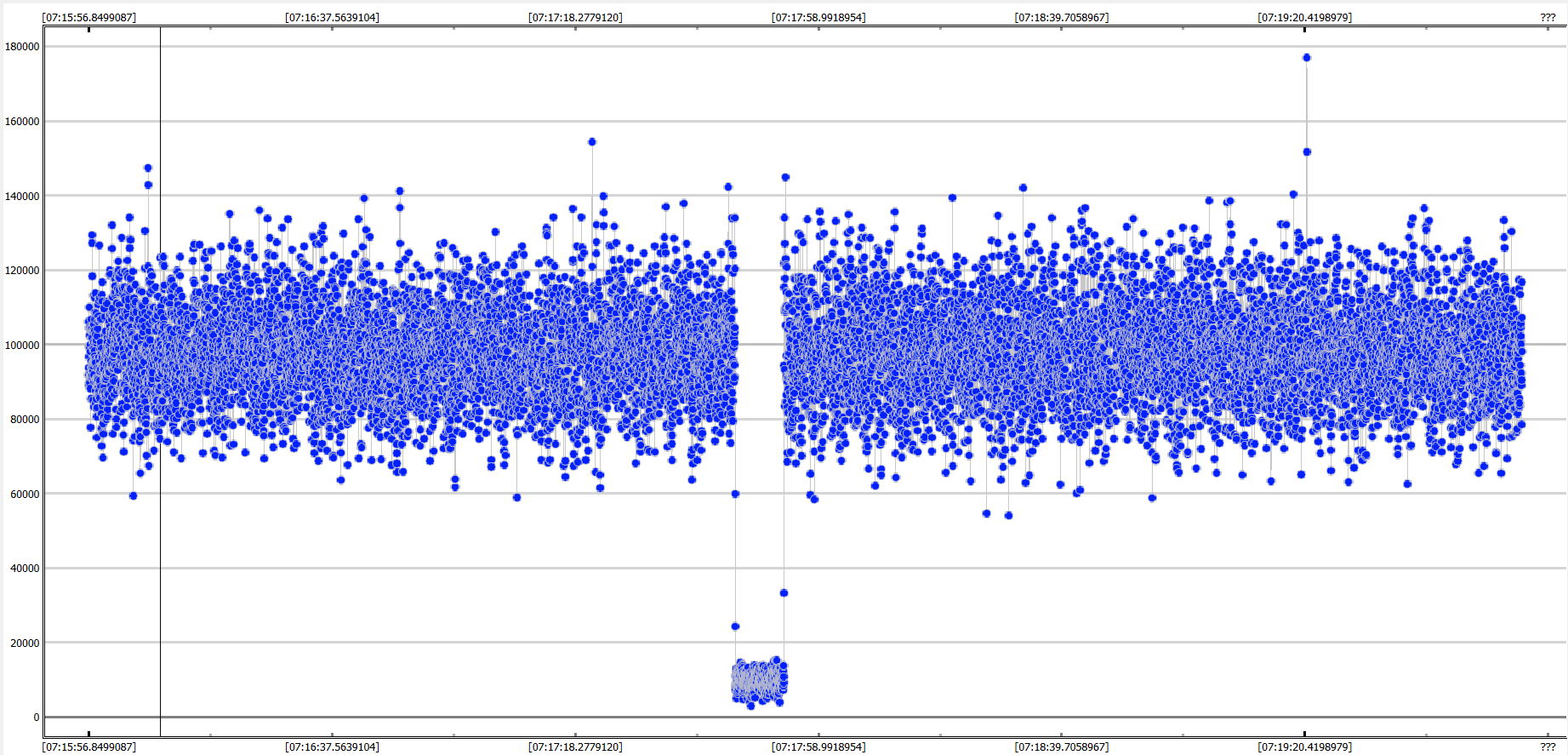 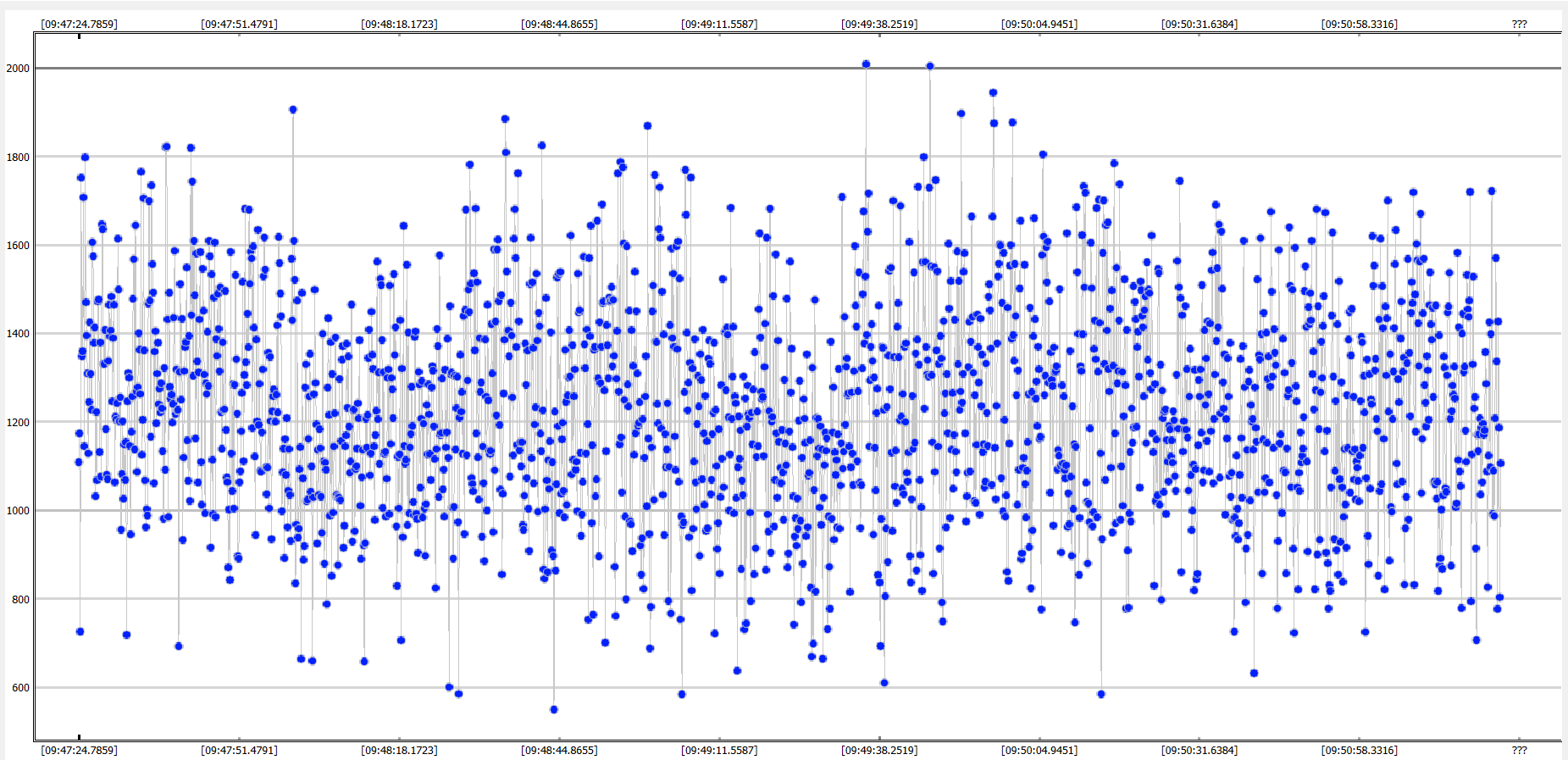 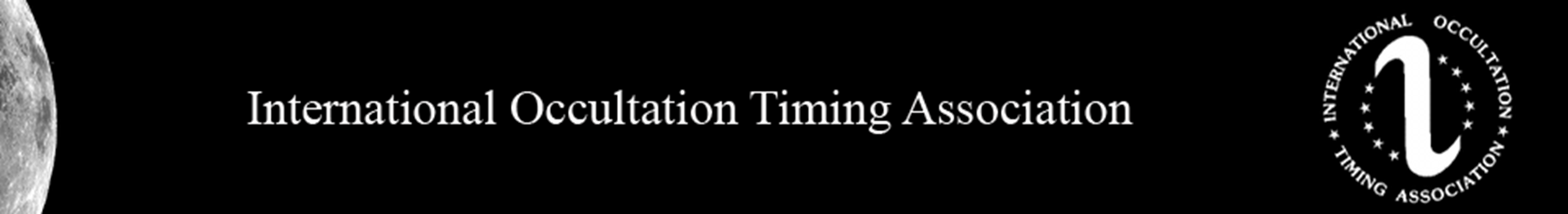 Help Us (your review team) Help You !!!

File Naming: EVERYTHING
DATE(YYYYMMDD)_AstNum_ASTName_Oberver_POS/NEG

Example – MISS Report
20220721_1_Ceres_Moore_NEG.XLS

Example – POS Report
20220721_1_Ceres_Moore_POS.XLS(X) – report spreadsheet
20220721_1_Ceres_Moore_POS.CSV – PyMovie/Tangra/LiMovie CSV
20220721_1_Ceres_Moore_POS.txt – PyOTE log file
20220721_1_Moore_POS_GPS.txt
20220721_1_Moore_POS_Camera_Settings.txt
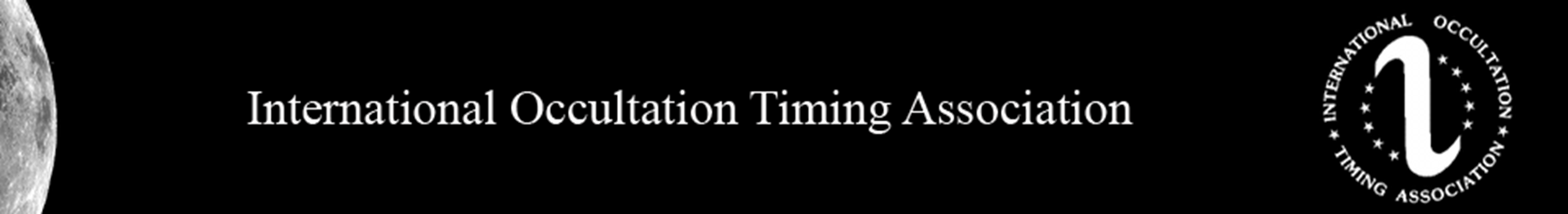 Help Us (your review team) Help You !!!

Register planned observations in OW – Tracked using Trello
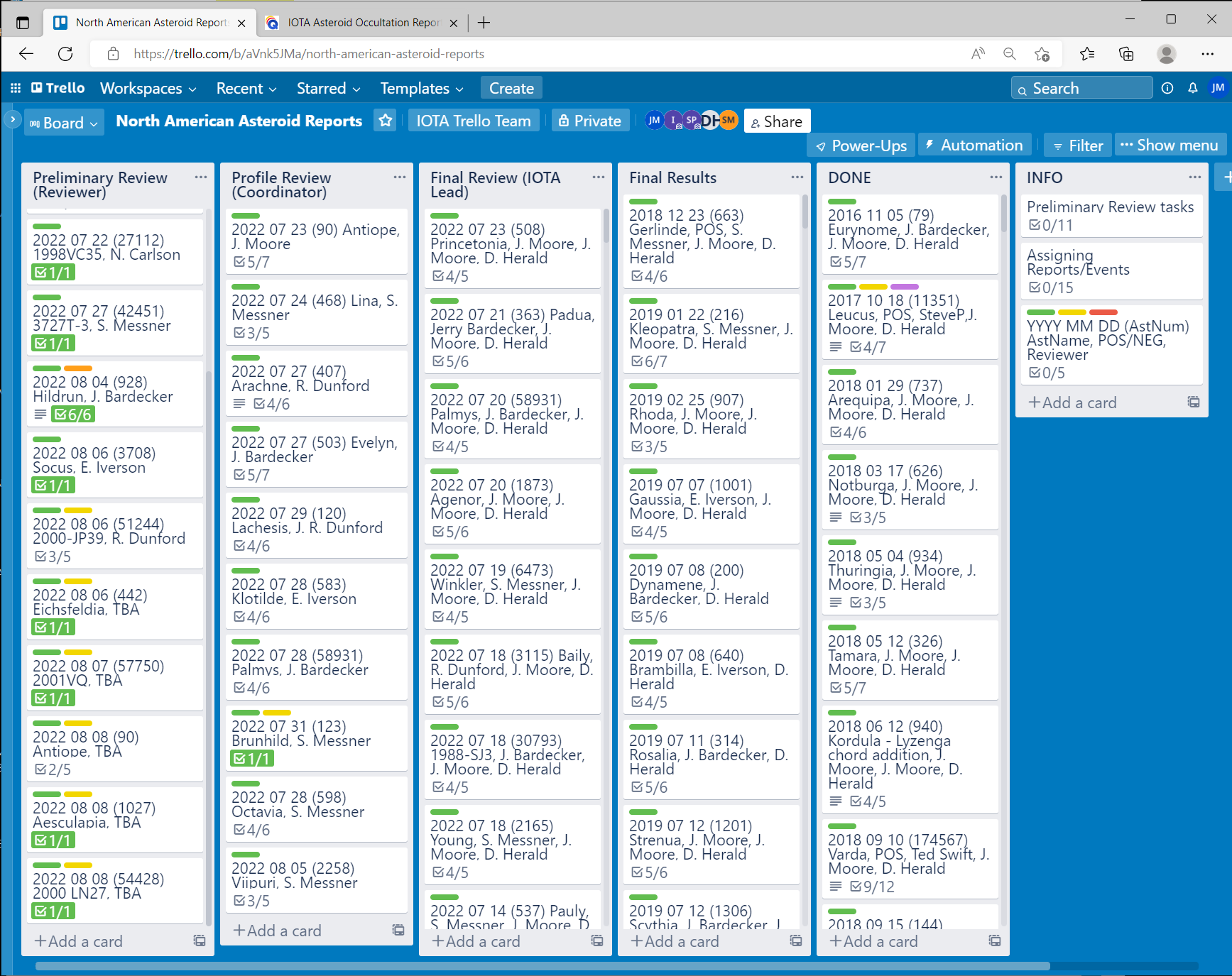 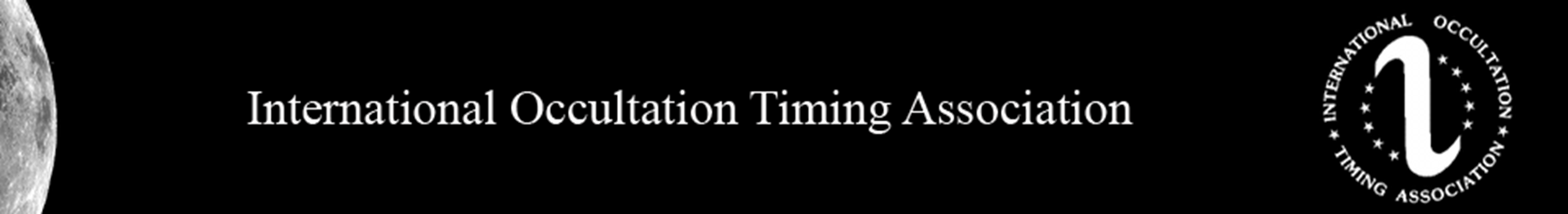 Help Us (your review team) Help You !!!

Register planned observations in OW – Tracked using Trello
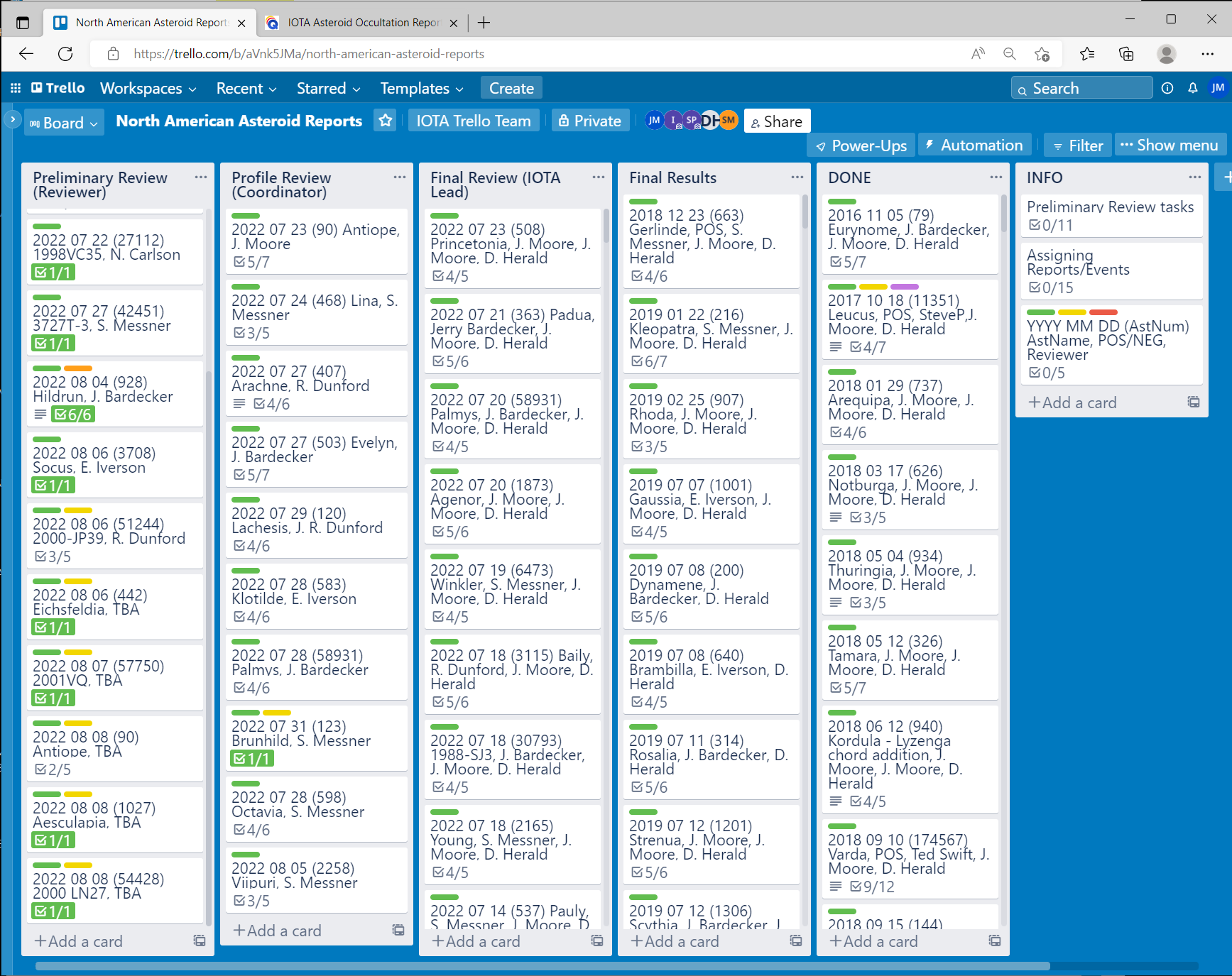 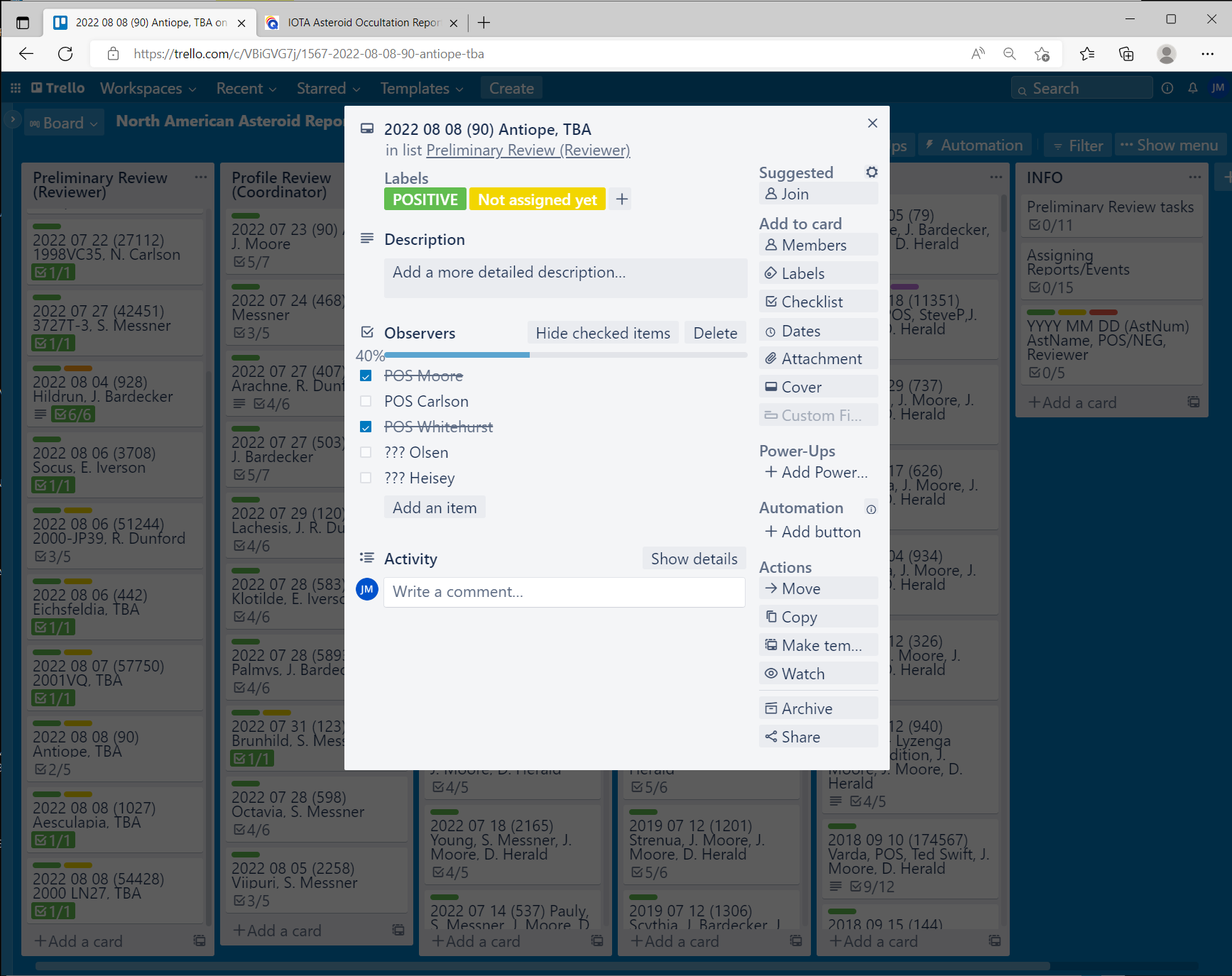 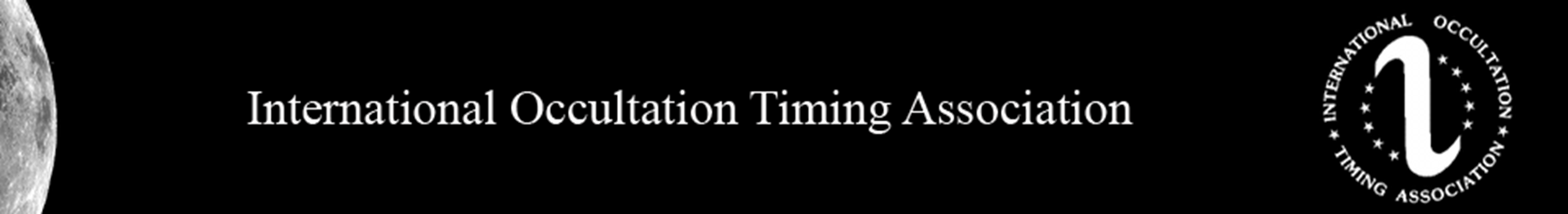 Help Us (your review team) Help You !!!

Register planned observations in OW

Update OW ASAP after the event

Timely Reporting – Please try to report within one week (7 days) of the event.  If delayed, please at least let the coordinator know so a notation can be entered into the tracking record.

Whenever Possible - Finalize report before submitting
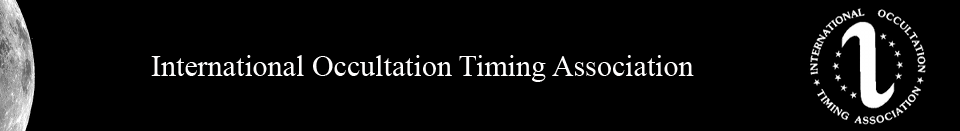 IOTA North America – Conclusions

IOTA N/A is Healthy and Growing
Report Volumes/Workload Growing
Applications and Organizational Structure Evolving
Exciting Time to Chase Shadows – Good Luck in 2023!
Norm Carlson - Introduction
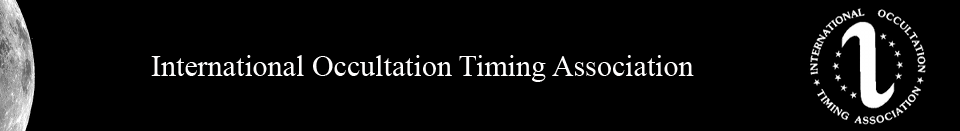 Thank You